Особливостітелевізійної реклами
Вступ
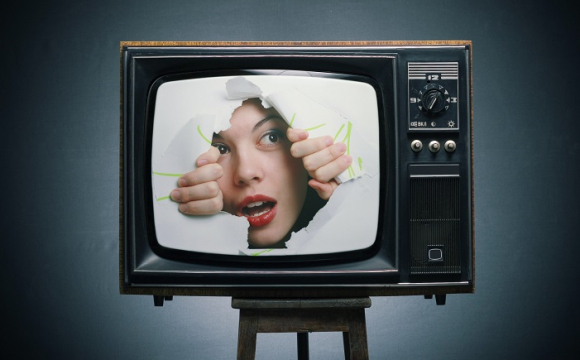 Жоден вид реклами не можна зрівняти з телевізійною за рівнем впізнання. Реклама на телебаченні залишається надзвичайно ефективною завдяки масштабу аудиторії,а також максимальним можливостям впливу на телеглядача.
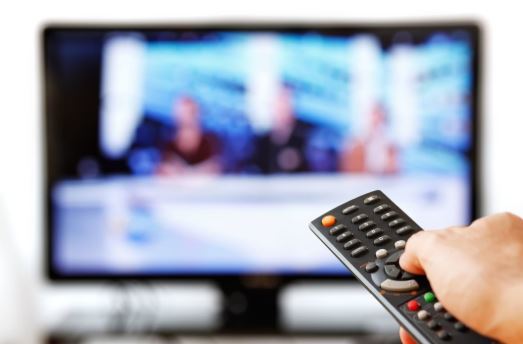 Загальна характеристика телевізійної реклами
Реклама - один з основних способів просування товару на ринок.
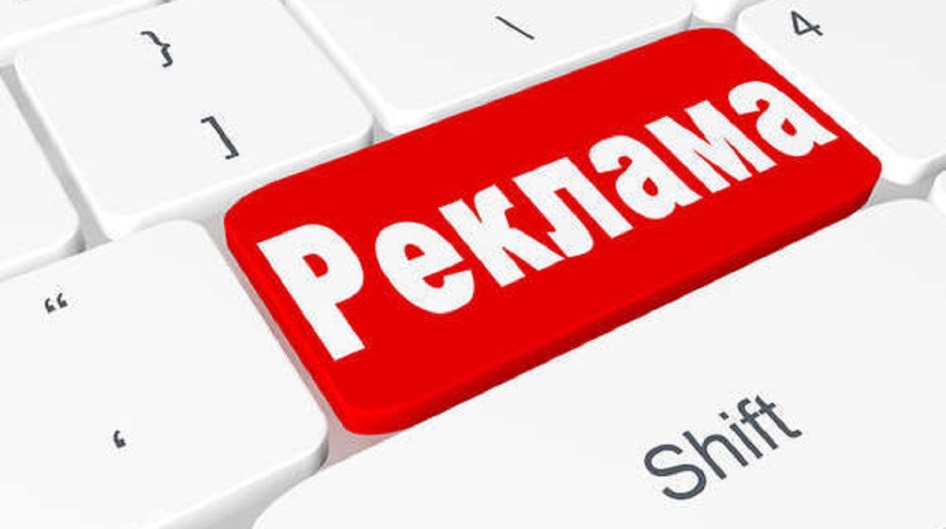 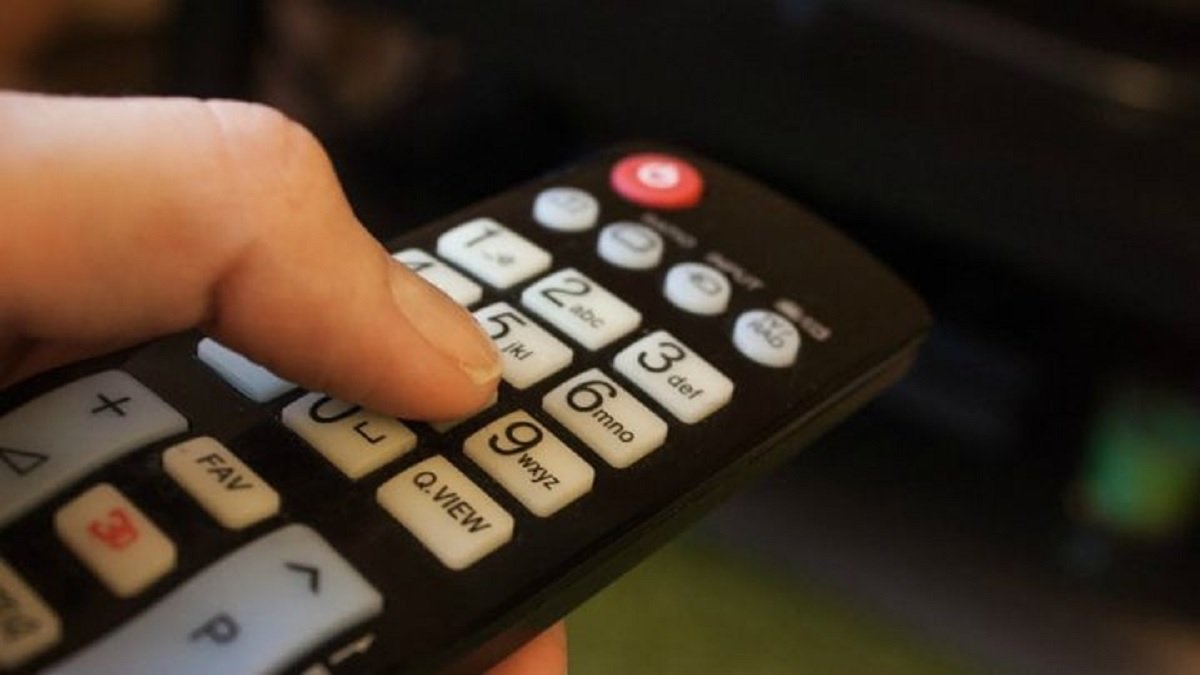 Телебачення - саме різнобічне з рекламних засобів.
Подібно іншим засобам поширення інформації, телебачення надає рекламодавцеві унікальні можливості планування і втілення в життя ефективної рекламної стратегії.
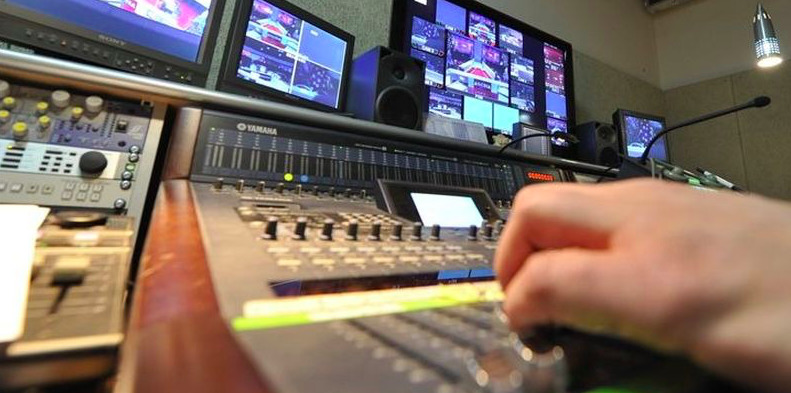 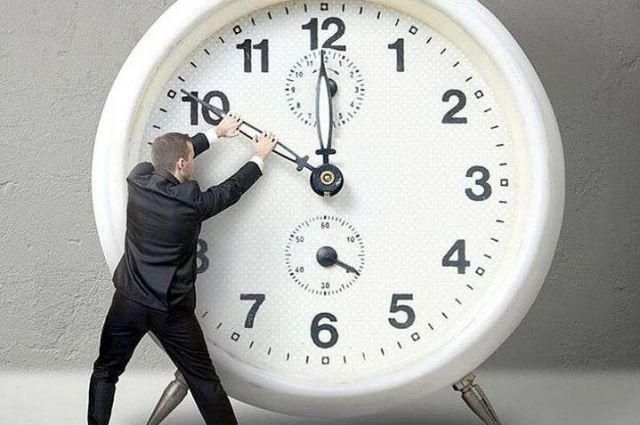 Найпоширені види телевізійної реклами
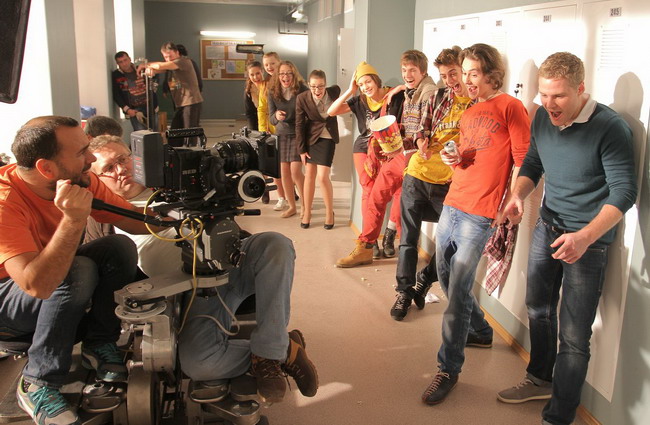 · Телевізійні рекламні ролики
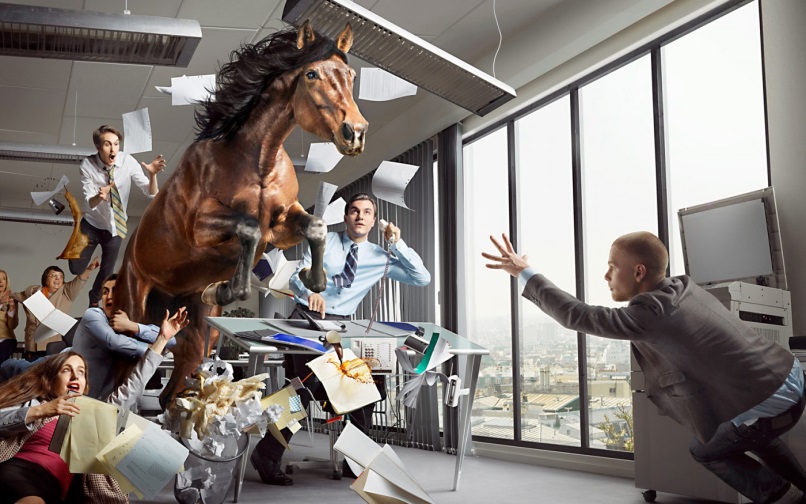 · Рекламні оголошення, рекламні телерепортажі і телепередачі
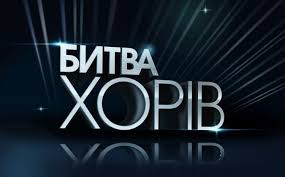 · Рекламні заставки в перервах між передачами
Телеролики - це рекламні відеоролики тривалістю від декількох секунд до 2-3 хвилин, демонстровані по телебаченню.
Лінія Життя-1.mp4
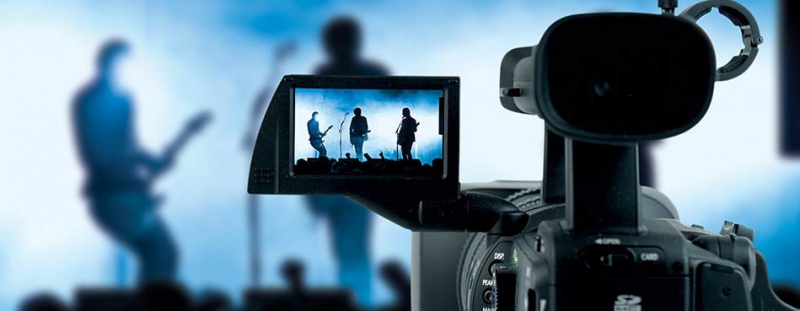 Телеролики поділяють:
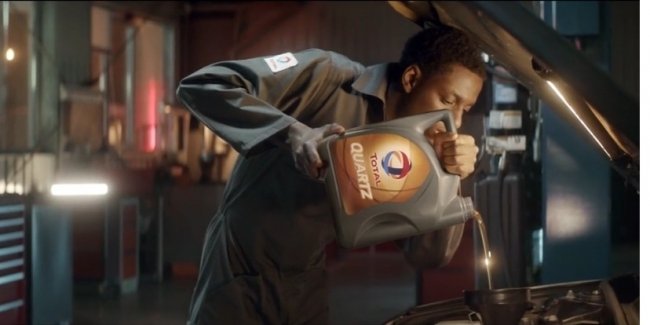 1. За тривалістю:
 бліц-ролик.
розгорнутий ролик
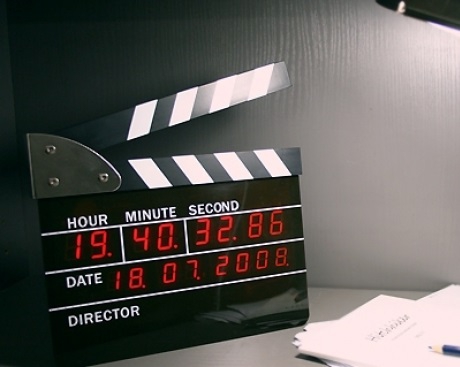 2. За характером надання інформації:
 інформаційні ролики
 видові ролики
чуттєво-сентиментальні
атракціонні
Телеоголошення
Телеоголошення - рекламна інформація, що читається диктором. 
https://www.youtube.com/watch?v=LmnveBTaMD0
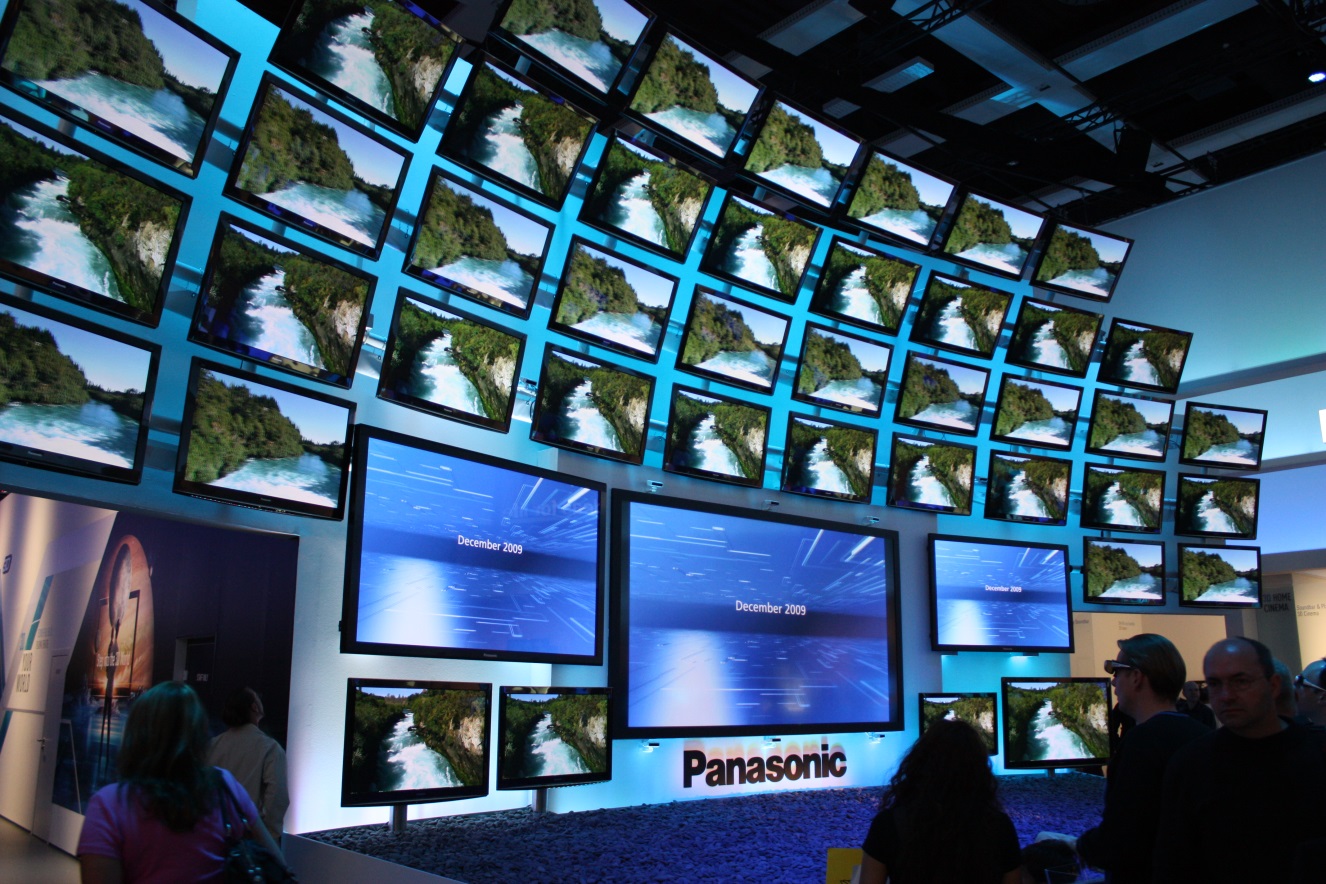 Телезаставки
телезаставки - трансльовані в супроводі дикторського тексту і музики різні нерухомі мальовані або фотографічні рекламні сюжети
https://www.youtube.com/watch?v=YzZpj1iwEnY
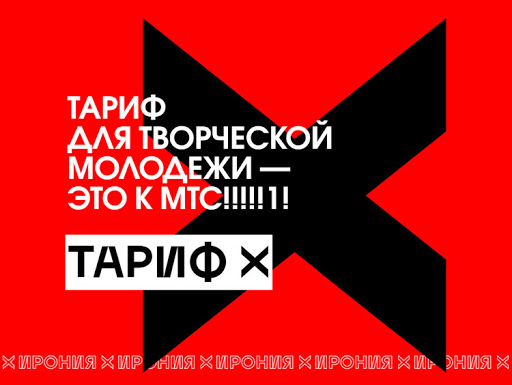 Але їх  значно більше
Анімаційний ролик — це мальований, ляльковий чи з використанням комп'ютерної графіки відеоматеріал.
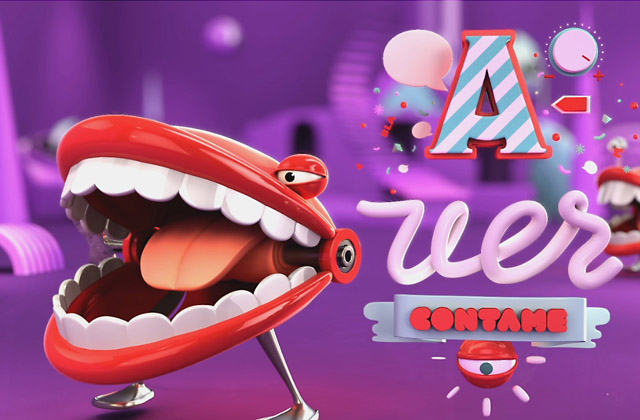 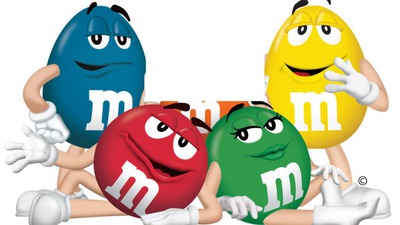 https://www.youtube.com/watch?v=13-Fktm0fIc
Біжучий рядок — короткий текст, що містить назву фірми чи товару, певну пропозицію та реквізити і який рухається внизу екрана.
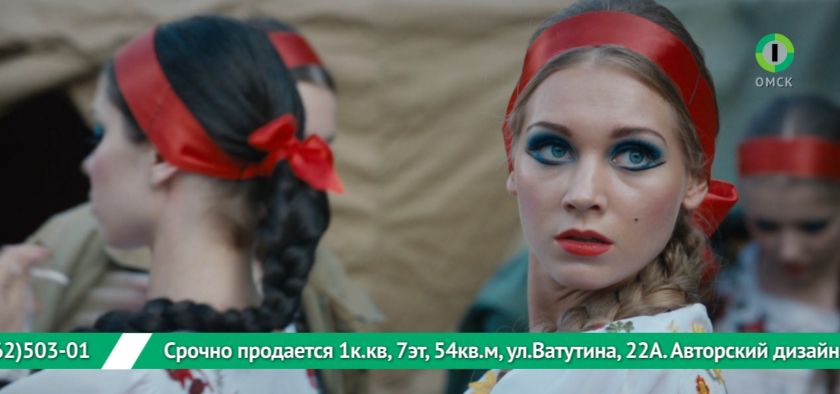 https://www.youtube.com/watch?v=rKTZzZbuHFw
Реме́йк (від англ. remake — «переробка») — новіша версія або інтерпретація раніше виданого твору в сучасній кінематографії та музиці Оновлена версія відео- чи настільної гри тощо.
https://www.youtube.com/watch?v=Gi3F8V3K1xI
https://www.youtube.com/watch?v=lPY_BuoNo5M
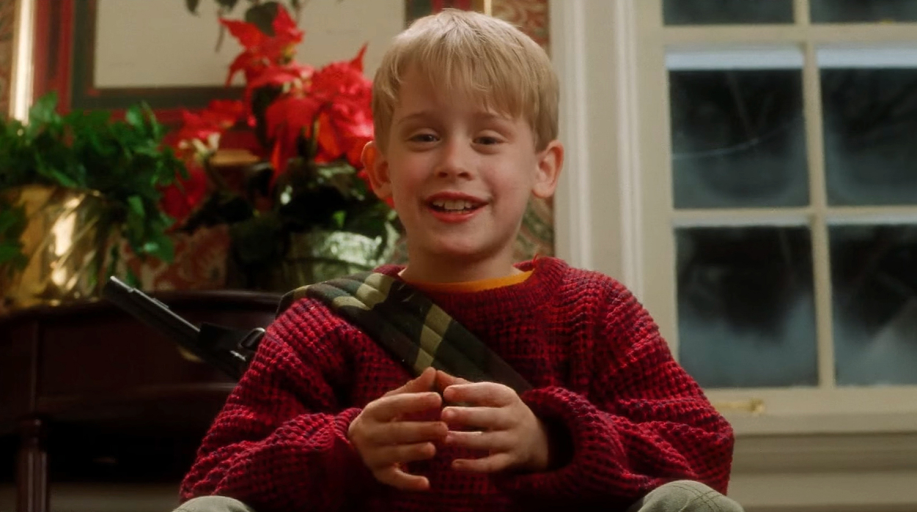 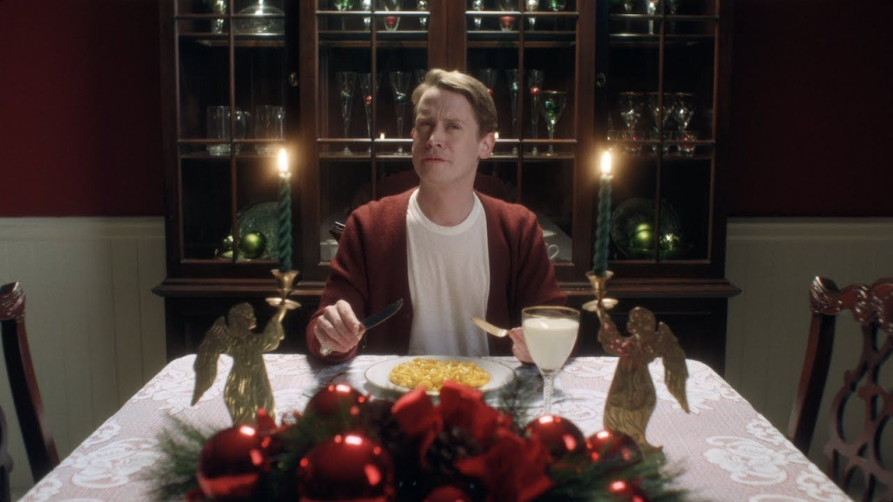 Особливості телевізійної реклами. Переваги і недоліки
Як і будь-якого каналу рекламної комунікації, у телевізійної реклами є як переваги, так і недоліки.
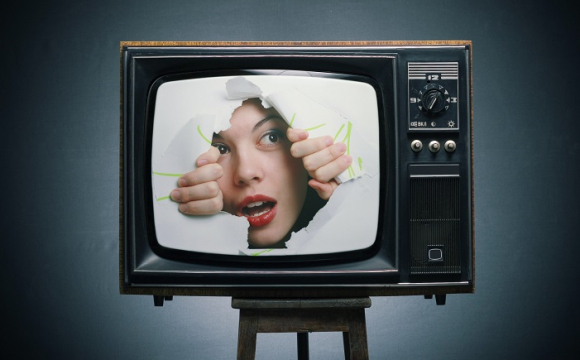 Основні переваги телебачення, що роблять його привабливим засобом реклами - ефективність витрат, вплив і вплив на глядачів.
Основні аспекти
Ефективність витрат
Головною перевагою телебачення є його широке охоплення, який у свою чергу, надзвичайно ефективний з точки зору витрат.
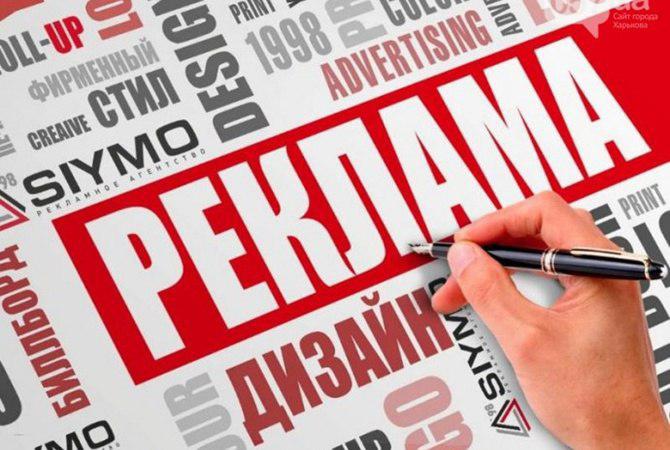 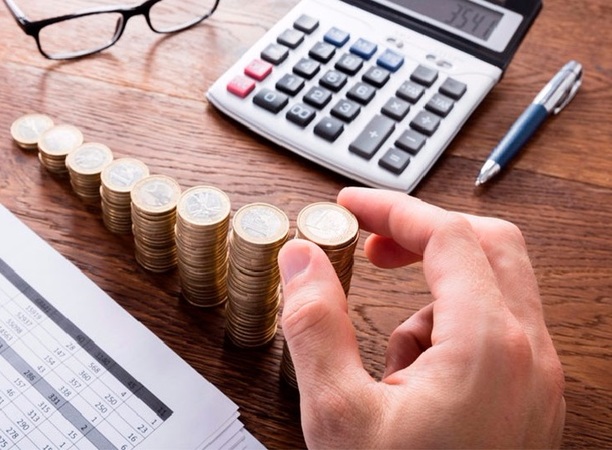 Вплив
Іншою перевагою телебачення є потужний вплив зображення і звуку на глядача.
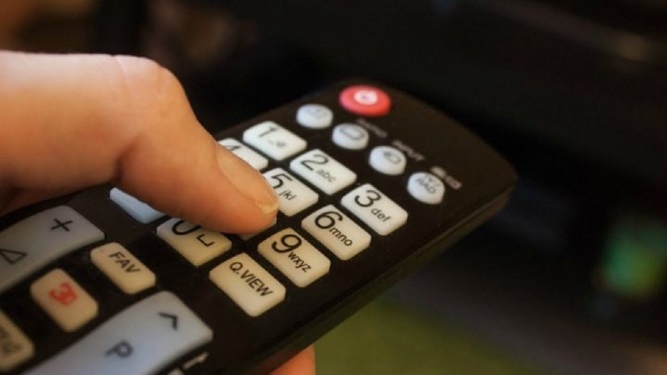 Телебачення володіє приголомшливим потенціалом: на екрані повсякденні товари можуть виглядати важливими, хвилюючими і цікавими.
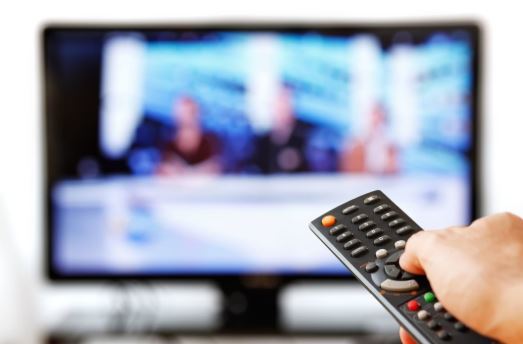 Вплив на споживачів
Телебачення стало важливим елементом нашої культури. Для більшості з нас телебачення стало основним джерелом новин, розваг і освіти.
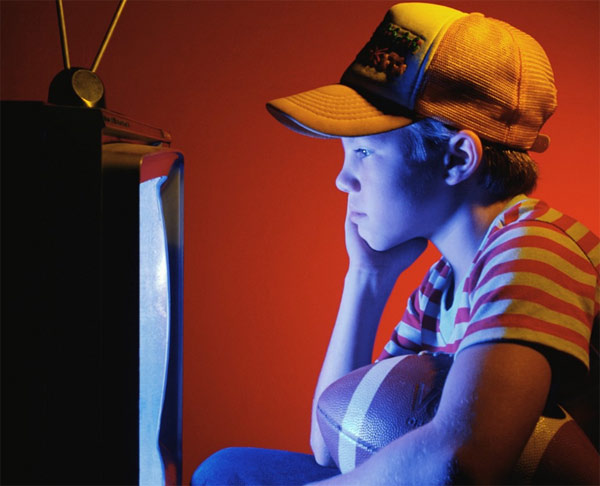 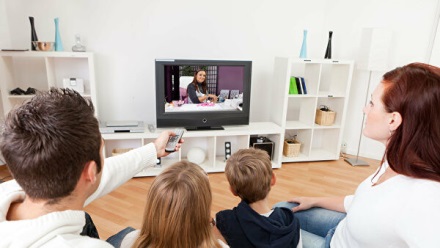 Глядачі охочіше вірять компаніям.Іноді цей вплив пов'язане з участю в рекламі популярних знаменитостей.
Недоліки
Незважаючи на ефективність телевізійної реклами, вона має також і свої недоліки. До них відносяться високі витрати на рекламу, відсутність вибірковості і негнучкість
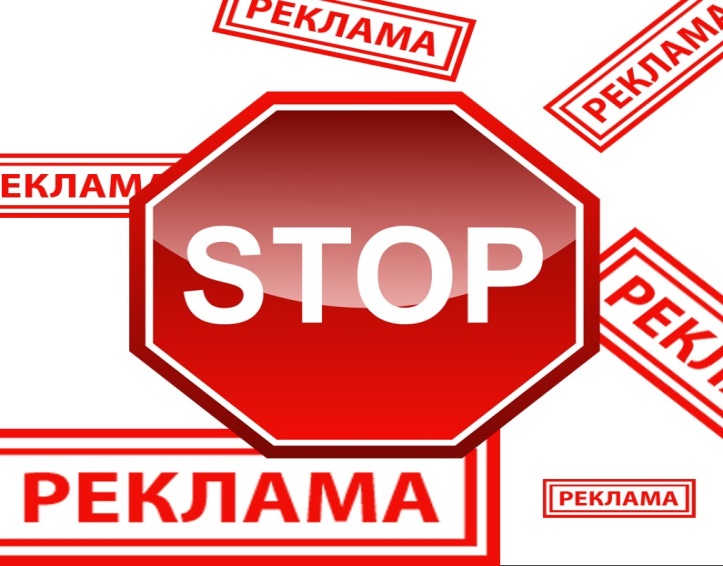 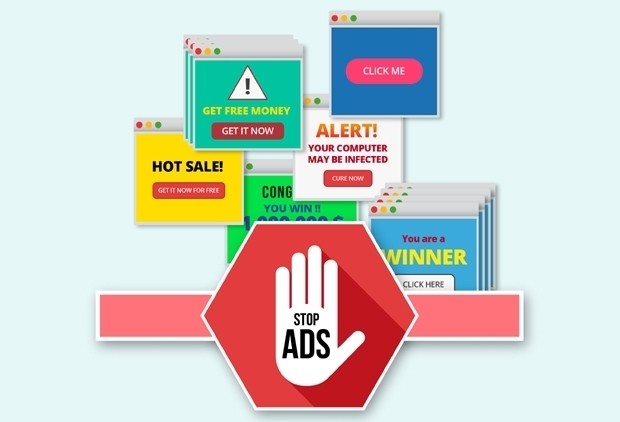 Високі витрати.
У витрати на виробництво входить вартість зйомки ролика і гонорар за участь у ньому знаменитості. При цьому розцінки на рекламний час на телебаченні залежать від попиту та пропозиції. Реклама в програмі, яка збирає широкі аудиторії, буде коштувати набагато дорожче.
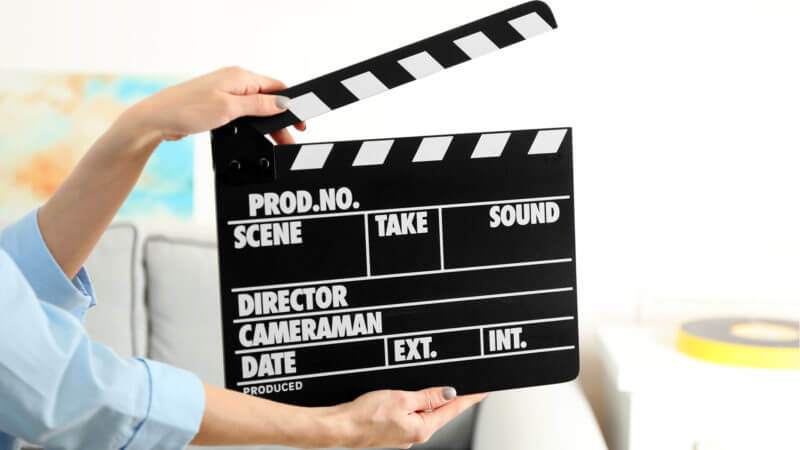 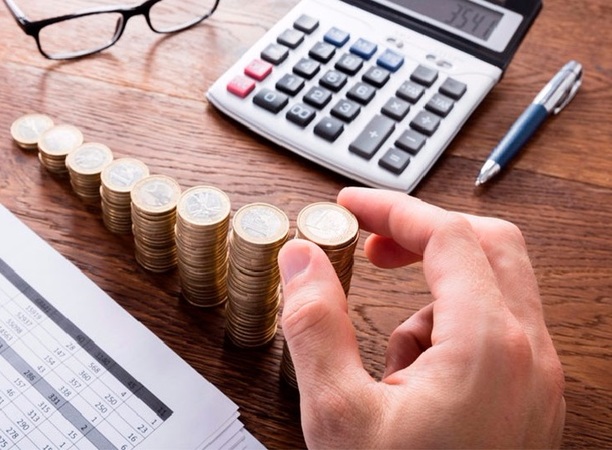 Відсутність вибірковості
Телебачення охоплює значну частину, але далеко не всю аудиторію.
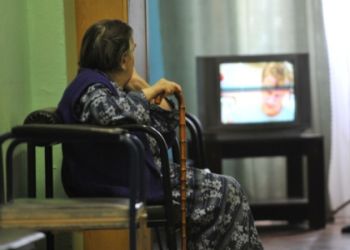 Таким чином, телереклама пов'язана з високим марним охопленням, тобто комунікацією, спрямованої на пасивну незацікавлену аудиторію.
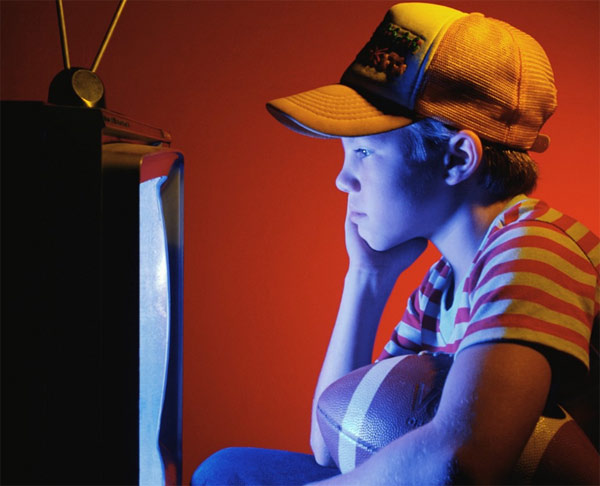 Негнучкість
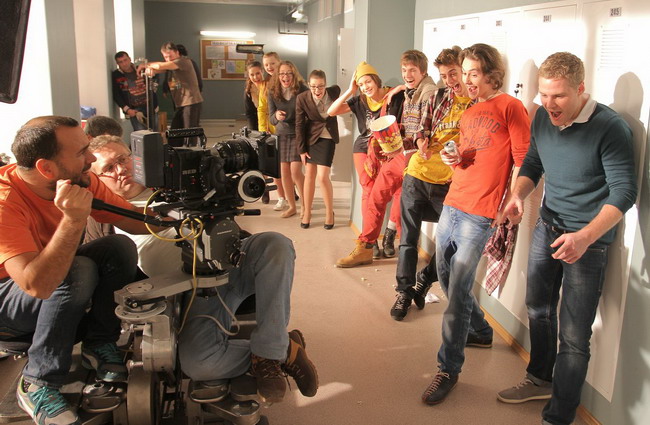 Розробка графіків розміщення реклами на телебаченні страждає недостатньою гнучкістю. Велика частина телевізійного рекламного часу купується навесні і рано влітку на весь наступний сезон. Якщо рекламодавцеві не вдається зробити таку покупку завчасно, йому будуть доступні тільки невеликі залишилися проміжки часу в розкладі програм.
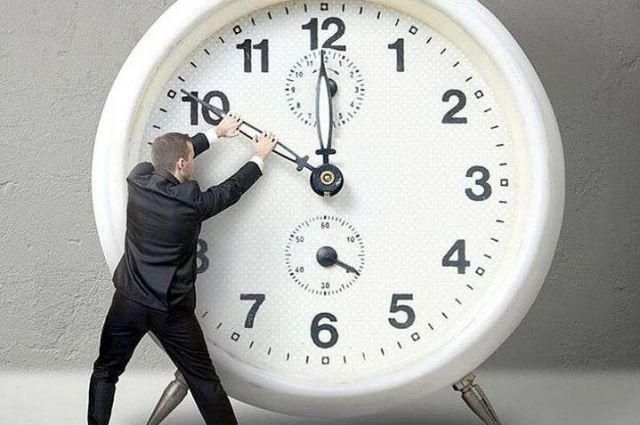